Welcome
Please copy the Curriculum Anchor Slide template and paste it within the slide deck before adding in your information
Name:
Closest City:
Title:
School District: 
Audience (grade/course):
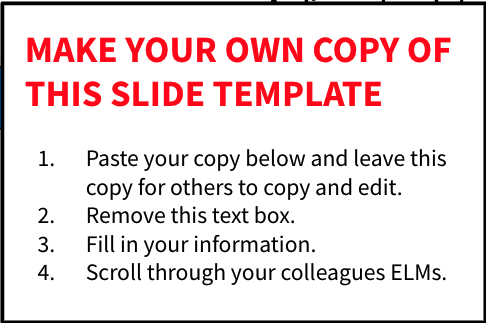 Curriculum Anchor
Learning Objectives and Curriculum Connection
Describe the Local Context
Identify the Driving Question